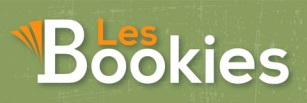 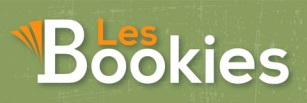 BULLETIN D’ADHESION 2023
 

La librairie solidaire « Les Bookies », association loi 1901, a pour objet de donner une seconde vie aux livres et objets, de promouvoir la lecture et le recyclage des livres usagés. Elle organise également des ateliers, des manifestations, des rencontres…

Devenir adhérent, c’est soutenir ces actions et permettre au quartier de profiter d’un lieu de convivialité proposant des livres d’occasion.

En tant qu’adhérent des Bookies, en plus de suivre le projet et de participer à son développement, vous  bénéficiez  des  soirées  réservées avec des conditions spécifiques d’achat.

Pour soutenir les actions de l’association, je souhaite devenir  :

        Bookies adhérent actif (bénévole occasionnel ou régulier)
        Bookies adhérent
        Ami des Bookies 

NOM ………………………………..………. PRENOM ……………………….…………….. 
ADRESSE ……………………………………………………………………………………………
                  …………..……………………………………………………………………………….
TEL …………………………..…  EMAIL …………………………………….……….………….
 
Cotisation (règlement en CB ou en chèque à l’ordre de «  Les Bookies  » à déposer ou à envoyer à l’adresse ci-dessous avec le bulletin d’adhésion complété)

                  

                            
                           
 
Date et signature : 



 
LES BOOKIES, 33 rue du Mont-Valérien, 92210 SAINT-CLOUD
Email : librairielesbookies@gmail.com
BULLETIN D’ADHESION 2023
 

La librairie solidaire « Les Bookies », association loi 1901, a pour objet de donner une seconde vie aux livres et objets, de promouvoir la lecture et le recyclage des livres usagés. Elle organise également des ateliers, des manifestations, des rencontres…

Devenir adhérent, c’est soutenir ces actions et permettre au quartier de profiter d’un lieu de convivialité proposant des livres d’occasion.

En tant qu’adhérent des Bookies, en plus de suivre le projet et de participer à son développement, vous  bénéficiez  des  soirées  réservées avec des conditions spécifiques d’achat.

Pour soutenir les actions de l’association, je souhaite devenir  :

        Bookies adhérent actif (bénévole occasionnel ou régulier)
        Bookies adhérent
        Ami des Bookies 

NOM ………………………………..………. PRENOM ……………………….…………….. 
ADRESSE ……………………………………………………………………………………………
                  …………..……………………………………………………………………………….
TEL …………………………..…  EMAIL …………………………………….……….………….
 
Cotisation (règlement en CB ou en chèque à l’ordre de «  Les Bookies  » à déposer ou à envoyer à l’adresse ci-dessous avec le bulletin d’adhésion complété)

                  

                            
                           
 
Date et signature : 



 
LES BOOKIES, 33 rue du Mont-Valérien, 92210 SAINT-CLOUD
Email : librairielesbookies@gmail.com
10  €
Adhésion
20 €
Adhésion
20 €
10  €
Don
Don
Total
Total